Russia’s Gigantic Submarine, Belgorod, Sails For The First Time
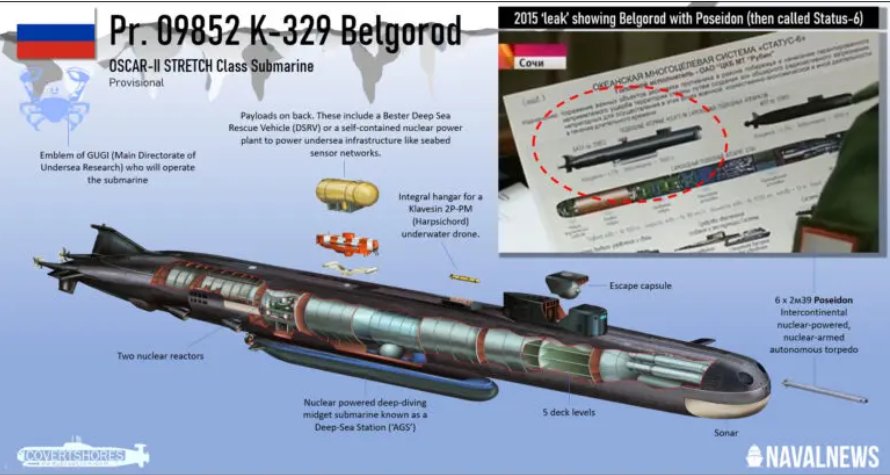 Russia’s new ‘Checkmate’ stealth jet expected to arrive in Mideast
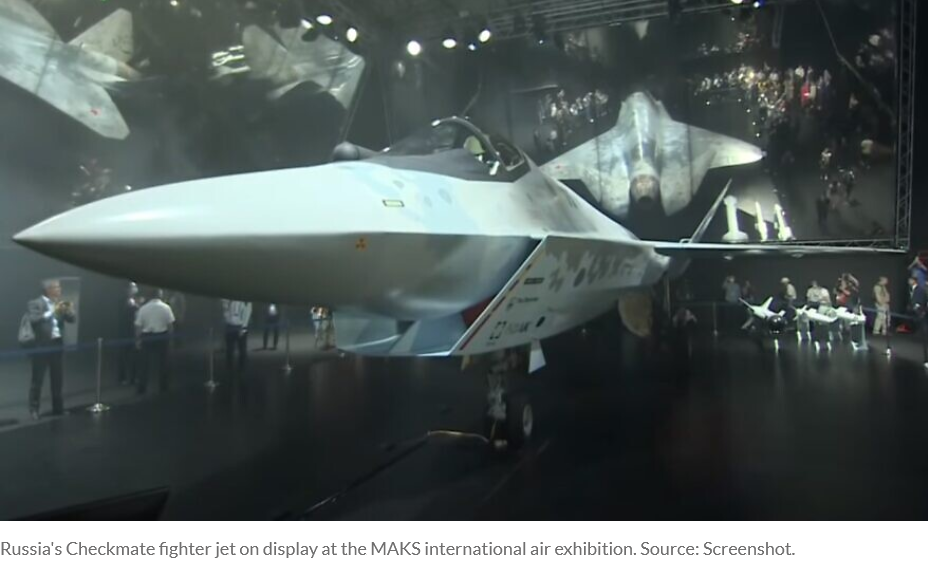 Researchers find 110 more secret Chinese nuclear missile silos under construction
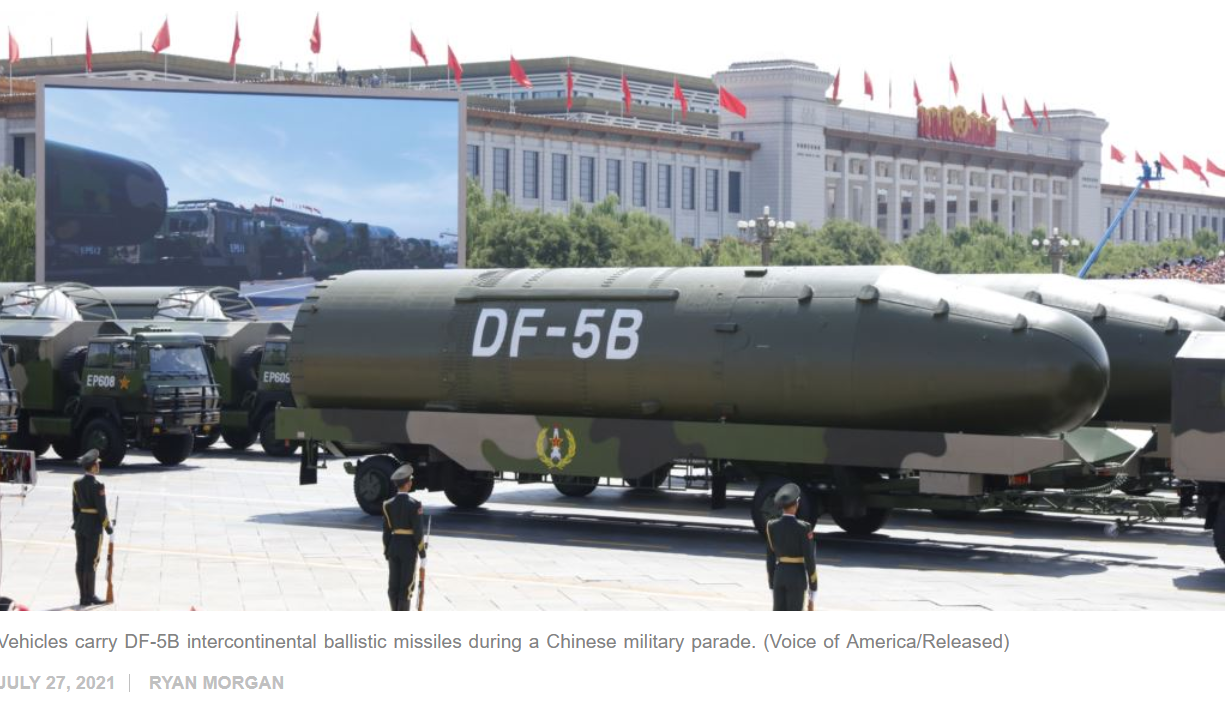 americanmilitarynews
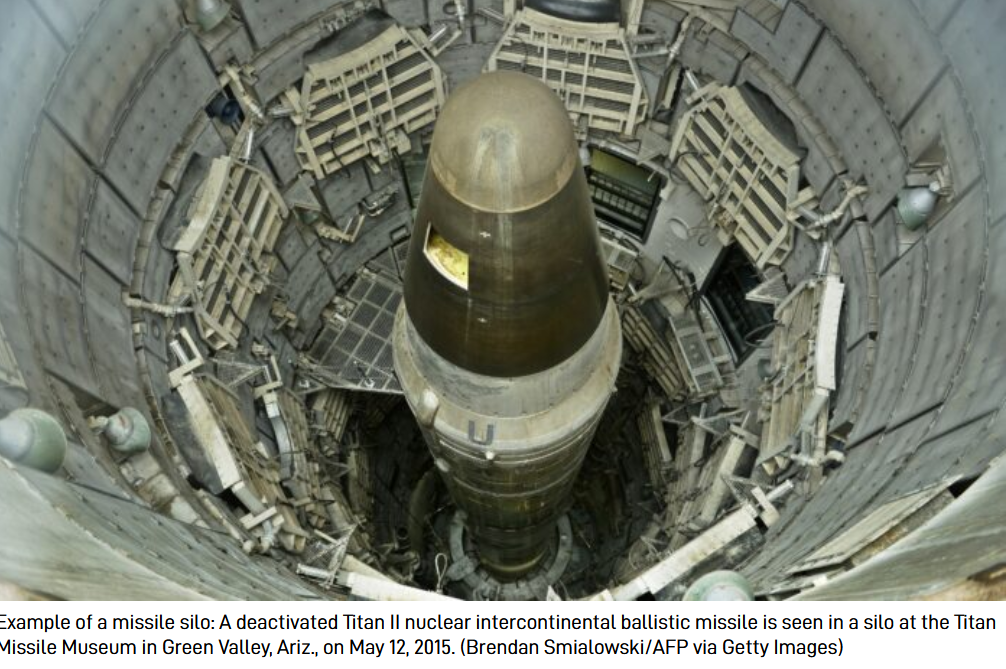 US moves 35 fighter jets closer to China for attack drills
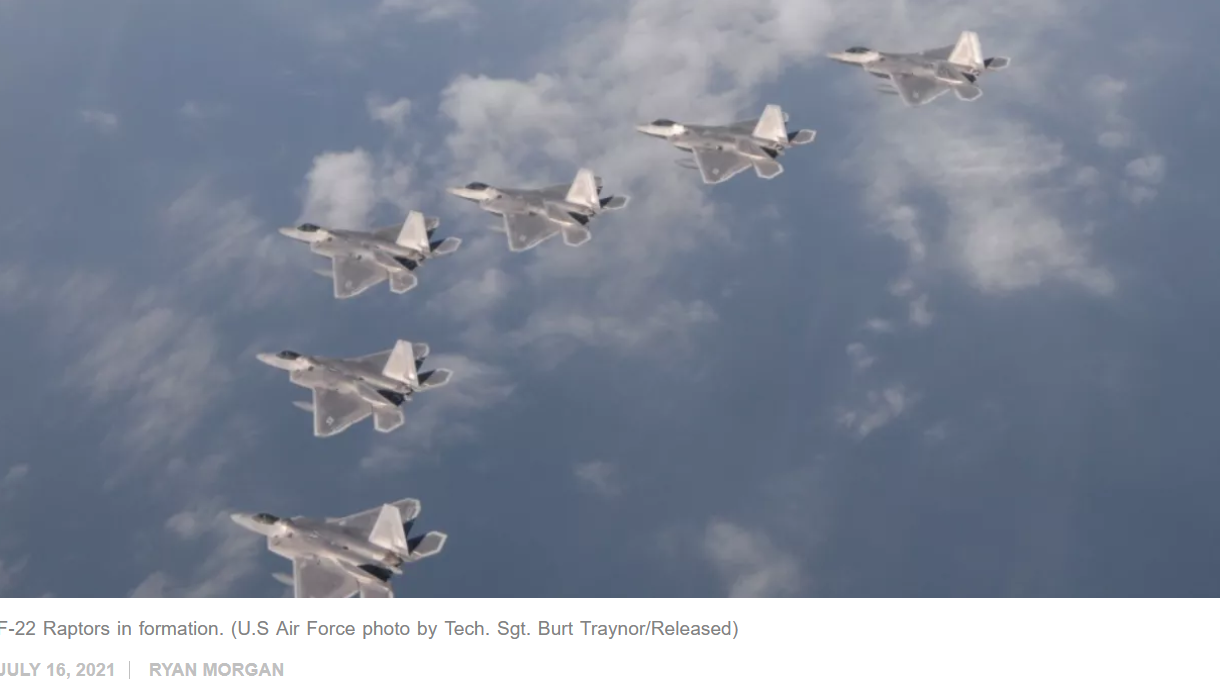 americanmilitarynews.com
UK Defies Chinese Communist Party, Deploys Warships to Disputed South China Sea
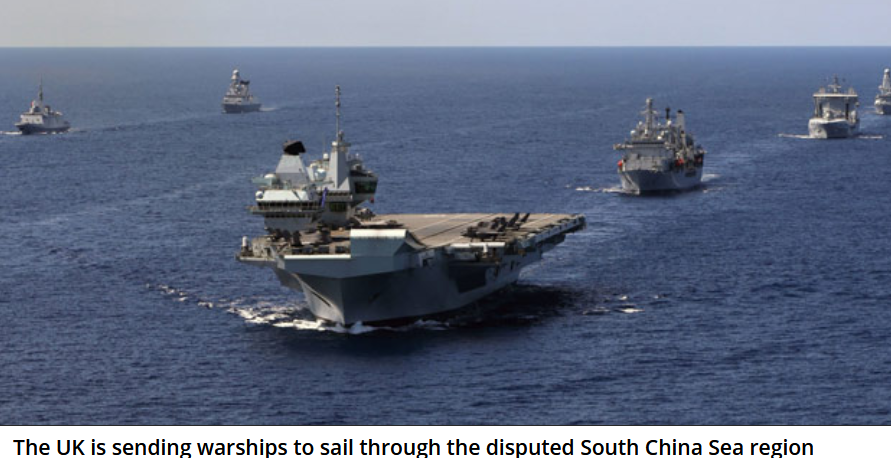 German warship heads for South China Sea amid tension with Beijing
Reuters - August 2, 2021
israel365news.com
Russia, China hold joint military exercise for first time hosted on Chinese soil.
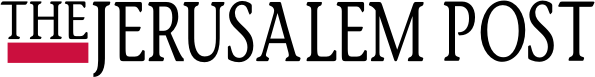 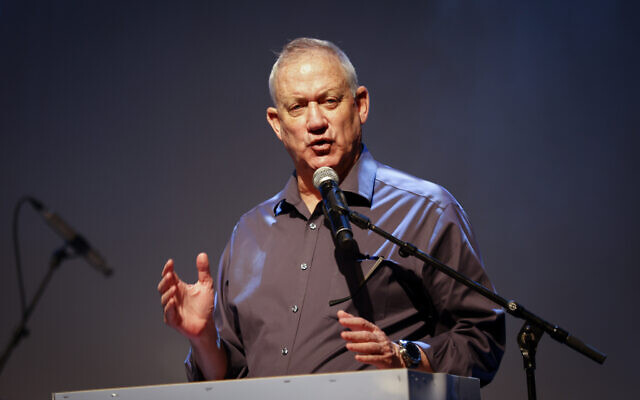 Defense Minister Benny Gantz.
Gantz: Iran is 10 weeks from breakout to a nuclear weapon
The Clock Is Ticking - Countdown To Conflict Between Israel And Iran
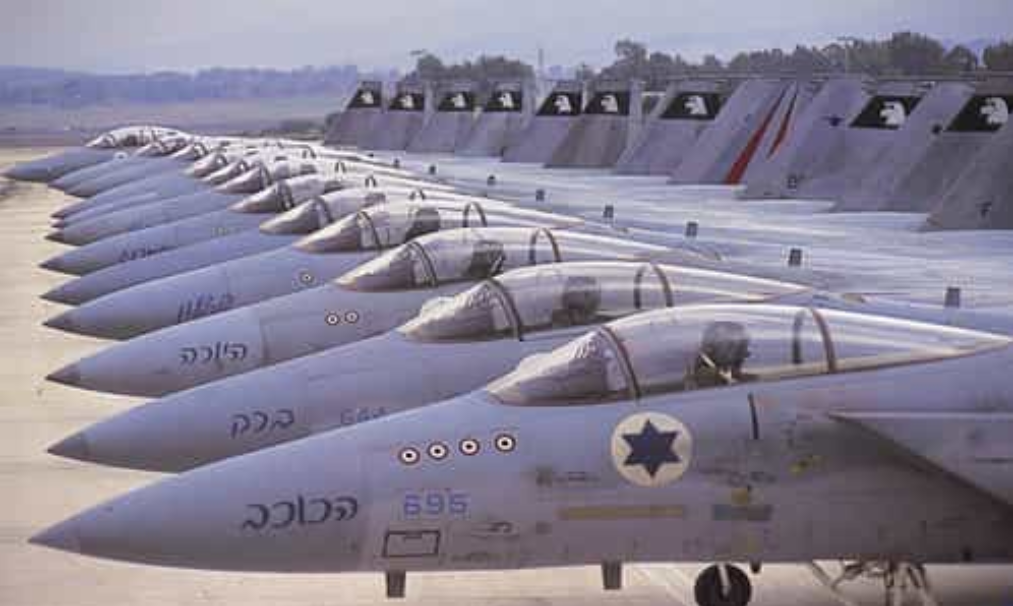 IDF requests funding for a potential strike on Iran, reports say
7/15/21 – ynetnews.com
USA

Top General Pushes Military CRT 

The head of the Joint Chiefs of Staff, General Mark Milley. Our service members need to be "open-minded and widely read," especially, he argued, on issues like racism. 

June 25, 2021 Tony Perkings – Washington Watch
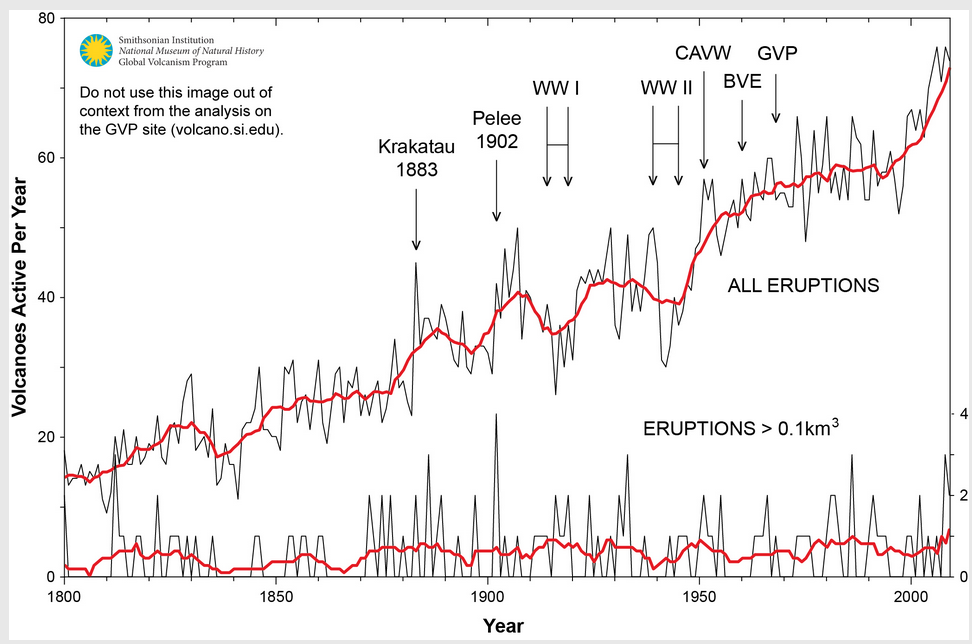 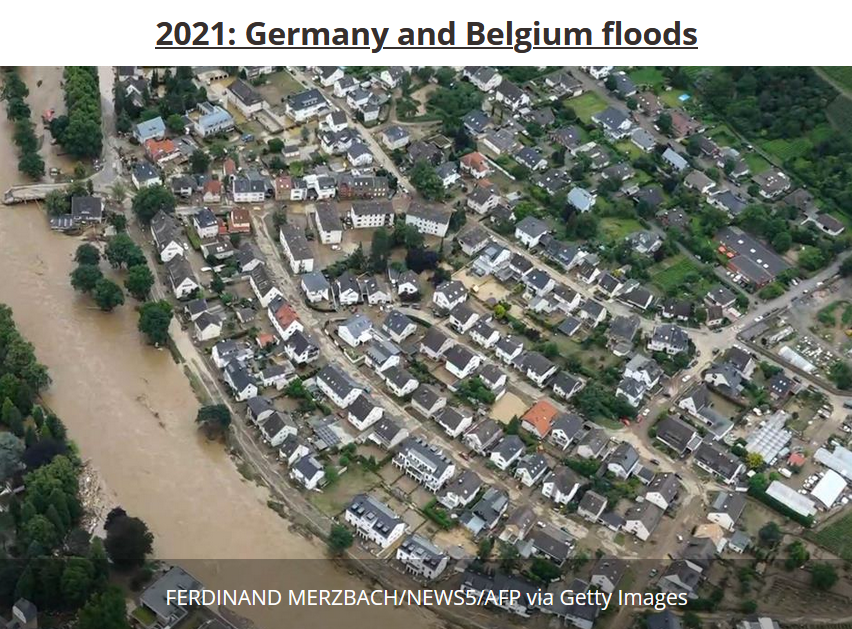 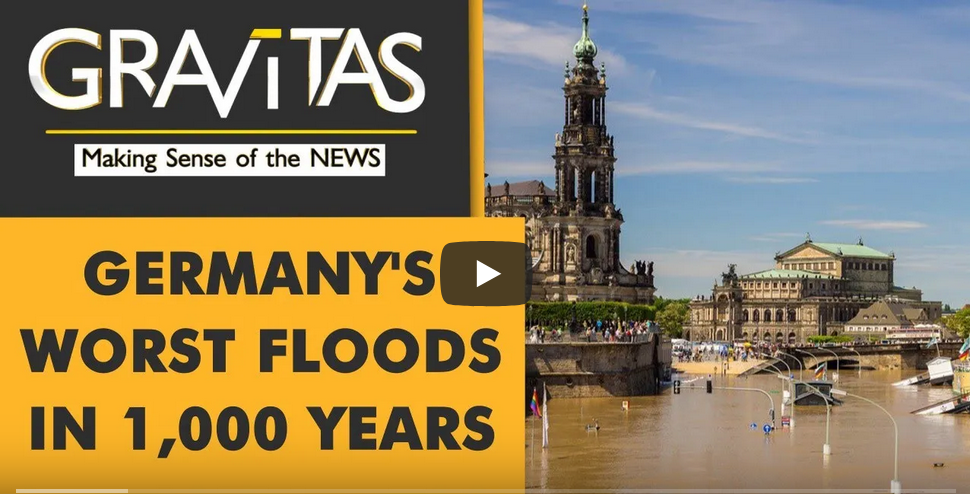 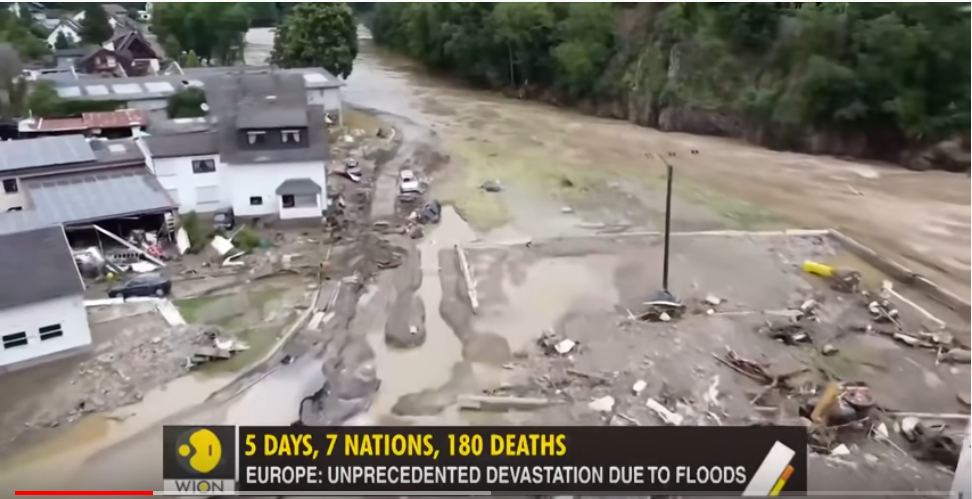 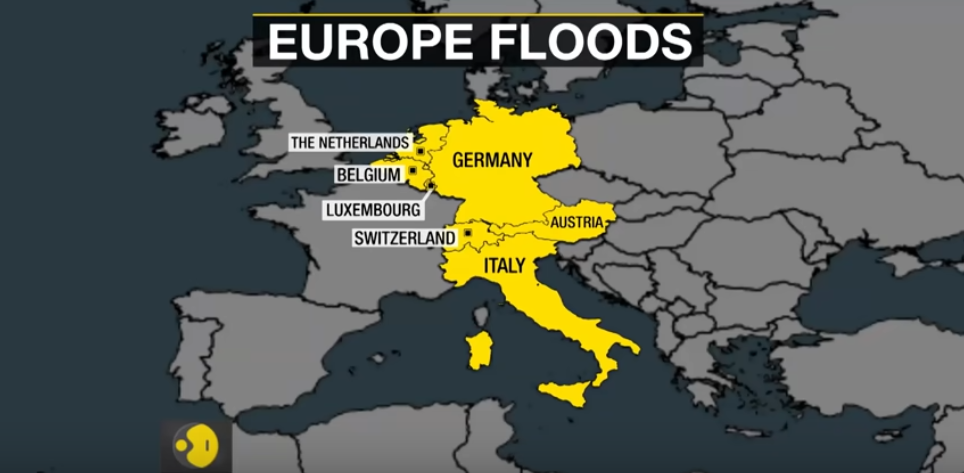 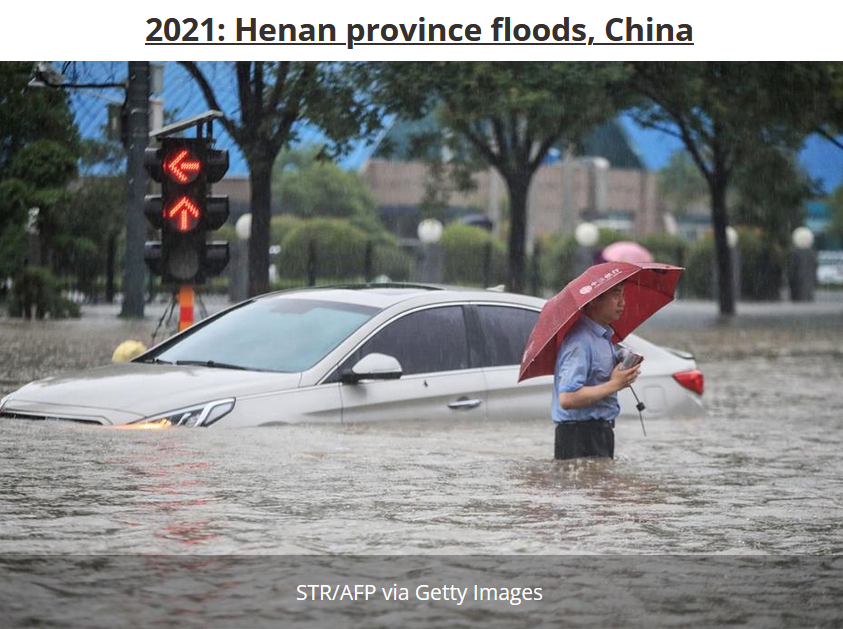 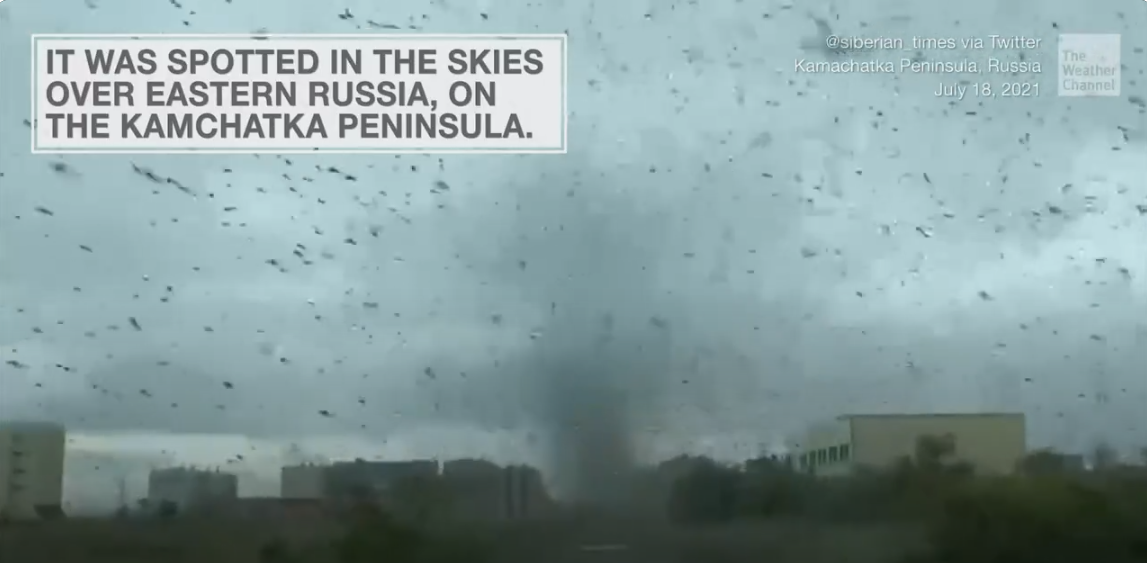